TEMELJNI POJMOVI
ZADATAK
GRUPA 1.                                                             
ODGOJ
OBRAZOVANJE
UČENJE
POUČAVANJE


GRUPA 2.
KOMPETENCIJE
OKVIR NACIONALNOGA KURIKULUMA
ISHOD

GRUPA 3.
NASTAVNE STRATEGIJE
NASTAVNE METODE
KURIKULUMSKI PRISTUP PROCESU POUČAVANJA I UČENJA
KONSTRUKTIVISTIČKE TEORIJE UČENJA

GRUPA 4.
AKTIVNO UČENJE
PROBLEMSKA NASTAVA
ISTRAŽIVAČKA NASTAVA
PROJEKTNA NASTAVA
ODGOJ
OBRAZOVANJE
UČENJE
POUČAVANJE
ODGOJ - svjesno formiranje čovjekove osobnosti s njegovim individualnim, socijalnim i razvojnim posebnostima…. (Previšić, 2007). 

OBRAZOVANJE – proces prenošenja, usvajanja i stjecanja sustava znanja, vještina i navika. 

UČENJE – aktivnost koja pod utjecajem vanjskih i unutarnjih faktora/poticaja dovodi do promjena u funkcioniranju pojedinca. 
Proces koji dovodi do relativno trajnih, stečenih promjena u ponašanju (Vizek Vidović et.al., 2003, 145) 

POUČAVANJE – prenošenje sustava znanja, vrijednosti i stavova ili navođenje na učenje s ciljem postizanja promjena u ponašanju i djelovanju pojedinca.
KOMPETENCIJE
OKVIR NACIONALNOGA KURIKULUMA
ISHOD
KOMPETENCIJE - dinamična kombinacija kognitivnih i metakognitivnih vještina, znanja i razumijevanja, međuljudskih i praktičnih vještina te etičkih vrijednosti (Vizek Vidović, 2008);
skup znanja, vještina i vrijednosti koje omogućuju djelovanje pojedinca.

OKVIR NACIONALNOGA KURIKULUMA – Kurikulum je osmišljen, sustavan i skladno uređen način  reguliranja, planiranja, izvedbe i vrednovanja odgojno-obrazovnoga procesa, koji može biti određen na različitim razinama, na razini cjelokupnoga sustava odgoja i obrazovanja, na razini pojedinih njegovih dijelova, na razini odgojno-obrazovne ustanove i na razini pojedinca (ONK, 2017., 5)


NASTAVNI ISHODI - jasno iskazane tvrdnje napisane od strane nastavnika o tome što se očekuje da učenik zna, razumije ili je sposoban demonstrirati nakon procesa učenja (Vizek Vidović, 2008);
 mjerljive i vidljive kompetencije koje su stečene učenjem.
NASTAVNE STRATEGIJE
NASTAVNE METODE
KURIKULUMSKI PRISTUP PROCESU POUČAVANJA I UČENJA
KONSTRUKTIVISTIČKE TEORIJE UČENJA
NASTAVNE STRATEGIJE - obuhvaća smišljenu kombinaciju metoda I postupaka kojima se potiče učenikova aktivnost te mu se omogućuje upravljanje vlastiti procesom učenja radi ostvarivanja ciljeva odgoja i obrazovanja “(Cindrić i sur., 2010.) 

NASTAVNE METODE - 	
„…didaktički promišljen i optimalno uređen sustav aktivnosti poučavanja i učenja…“ (Jelavić, 1998);
„…svrsishodan zajednički rad nastavnika i učenika tijekom nastavnog procesa…“ (Hrvatska opća enciklopedija, 2003);
 „…smišljeni postupak kojim se nastavnik služi…“ (Pranjić, 2005). 

KURIKULUMSKI PRISTUP PROCESU POUČAVANJA I UČENJA –usmjeren je na rezultate i aktivnost učenika i započinje s utvrđivanjem cilja i ishoda učenja, na temelju čega se odabire nastavni sadržaj i materijali te metode učenja i poučavanja.

KONSTRUKTIVISTIČKE TEORIJE UČENJA – temelje se na poučavanju kao poticanju samostalnog učenja autonomnog učenika, a učenje kao poticanje učenika na propitivanje, provjeru, potvrđivanje ili odbacivanje svoje konstrukcije stvarnosti, pri čemu su učenici prirodno aktivni u učenju (Palekčić, 2015b).
AKTIVNO UČENJE
PROBLEMSKA NASTAVA
ISTRAŽIVAČKA NASTAVA
PROJEKTNA NASTAVA
AKTIVNO UČENJE – uključivanje učenika u proces poučavanja i učenja; učenje pri kojem učenik misli o onome što radi. (Bonwell&Eison, 1991.). 

PROBLEMSKA NASTAVA – način organizacije procesa poučavanja i učenja koji potiče učenike na stvaralačku aktivnost koja traži pronalaženje novih rješenja.

ISTRAŽIVAČKA NASTAVA – način organizacije procesa poučavanja i učenja koji potiče učenike na akativnosti koje potiču intelektualni razvoj te stvaranje novih značenja i znanja. 

PROJEKTNA NASTAVA – način organizacije procesa poučavanja i učenja koji potiče nastavnika i učenika da izaberu problem ili temu koju će povezati s interesima sudionika na društveno značajan način, zajednički ga obraditi i doći do rezultata koji za sudionike ima uporabnu vrijednost (Cindrić, 2006.).
Što je aktivno učenje?
Pročitajte tekst i odgovorite na sljedeća pitanja: 
Što je aktivno učenje?
Na koju se teoriju oslanja aktivno učenje?
Što povezujemo s aktivnim učenjem?
Koje su prednosti aktivnog učenja?
Koje su zablude vezane uz aktivno učenje?




https://www.youtube.com/watch?v=_nOLhoEEjgc
Aktivno učenje pojam je koji se češće koristi u kontekstu školskog (primarnog i srednjoškolskog) obrazovanja, ali je sve popularniji na sveučilištima. 

Mnogi usko tumače aktivno učenje kao učenje temeljeno na problemima (PBL), ali to nije predviđena implikacija. PBL je jednostavno jedna od mnogih aktivnih tehnika. 

Pojam kooperativno učenje, s implikacijama studenata koji razmjenjuju informacije i pomažu jedni drugima da razumiju, često se koristi gotovo kao sinonim za aktivno učenje.
Mentalne mape odnosno grozdovi

Oslikavanje misli - Mind mapping je kao tehniku početkom 1970. godine. razvio Toni Buzan, proučavajući kako njegovi studenti uče. 
Pojedinačni ili grupni rad.
Grafički prikaz gradiva, a crta se u obliku krošnje drveta;
- izrada mentalnih mapa temelji na dva elementa: asocijaciji i mašti;
- pri izradi mentalnih mapa koristi se slike, simboli, boje, oblici, poveznice i drugi elementi.
Koraci stvaranja mentalne mape: 
upisati opis problema u središte čistog lista papira i zaokružiti ga; 
upisati oko ovog pojma spontane asocijacije povezujući ih linijama sa središnjim pojmom; 
svaku asocijaciju iskoristiti kao pokretača novih ideja - obogatiti sporednim ograncima onoliko koliko je potrebno; 
upotrijebiti grafičke tehnike, boje i simbole za različite pravce misli, mostove između pojmova koje je moguće povezati ili se dopunjuju; 
proučiti mapu sa ciljem uočavanja direktnih i indirektnih veza, organizaciju i grupiranje ideja i sugestija za moguće alternative sagledavanja problema; 
kritičko uočavanje nedostatka informacija, ideja i sl.; 
dopuna ili promjena mape.
https://www.youtube.com/watch?v=BkYRVYDwQ2U
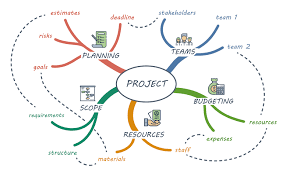 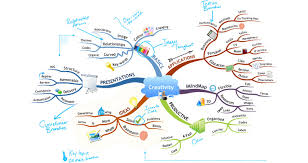